Významné chemické prvky a zlúčeniny
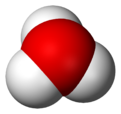 Zloženie a vlastnosti kyselín
Zloženie kyselín:
Všetky kyseliny obsahujú prvok vodík.
Podľa obsahu kyslíka v molekule kyseliny ich rozdeľujeme na:
Bezkyslíkaté kyseliny
Kyslíkaté kyseliny
Sú to dvojprvkové zlúčeniny zložené z vodíka a nekovového prvku.
Sú to trojprvkové zlúčeniny zložené z vodíka, kyselinotvorného prvku a z kyslíka.
Bezkyslíkaté kyseliny
Najvýznamnejšie sú halogenvodíkové kyseliny, ktoré vznikajú ako vodné roztoky halogenvodíkov (chemický vzorec majú rovnaký):








Medzi bezkyslíkaté kyseliny patrí aj kyselina sulfánova (sírovodíková) – H2S (vzniká rozpustením plynu sulfánu vo vode, sulfán je prudko jedovatý plyn so zápachom pokazených vajec)
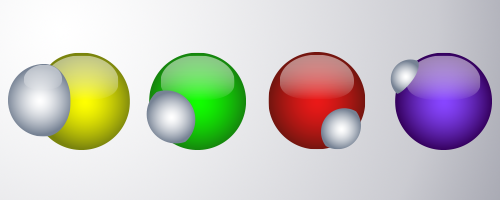 Fluorovodík HF
Chlorovodík HCl
Bromovodík HBr
Jodovodík HI
Kyselina fluorovodíková
Kyselina chlorovodíková
Kyselina bromovodíková
Kyselina jodovodíková
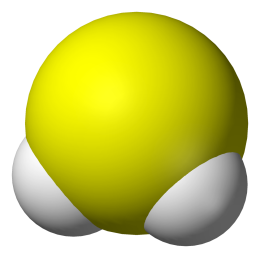 Kyslíkaté kyseliny :
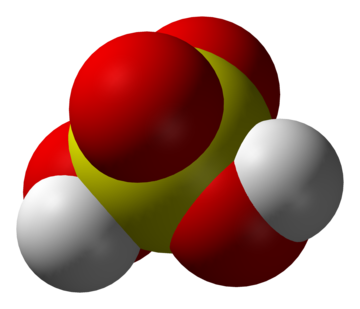 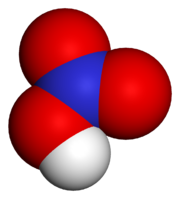 H2SO4
HNO3
Kyselina sírová
Kyselina dusičná
Kyselinotvorný prvok
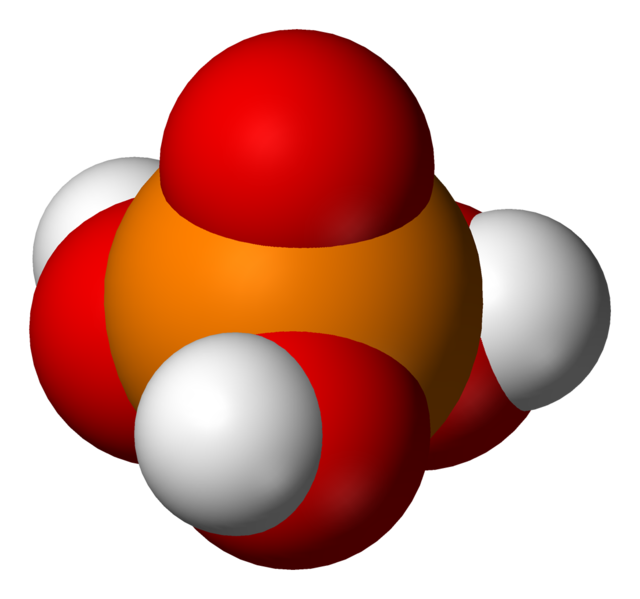 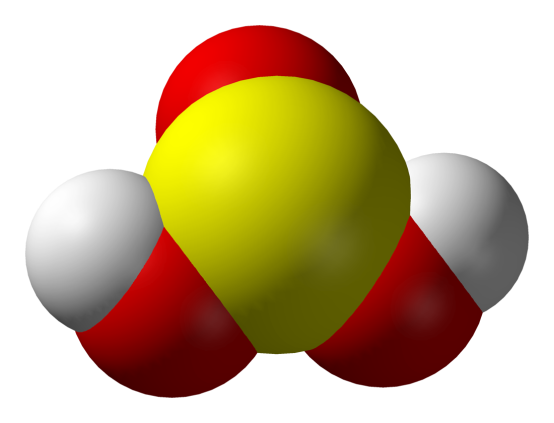 H3PO4
H2SO3
Kyselina trihydrogenfosforečná
Kyselina siričitá
Ionizácia kyselín:
Je to dej, ku ktorému dochádza, ak sú kyseliny vo vodnom roztoku:
V tomto procese sa molekula kyseliny štiepi na katión vodíka a anión kyseliny.
Katión vodíka sa zlučuje s molekulou vody (sám nevie existovať), pričom vzniká oxóniový katión:






Oxóniový katión H3O+ spôsobuje kyslosť kyselín!
H+ + H2O → H3O+
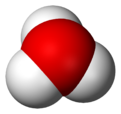 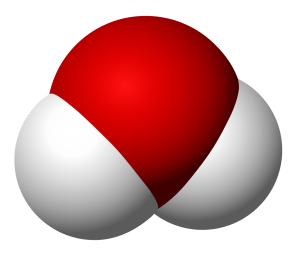 +
→
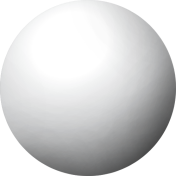 +
Ionizácia  kyseliny chlorovodíkovej:
Zjednodušený zápis ionizácie:
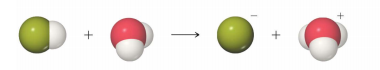 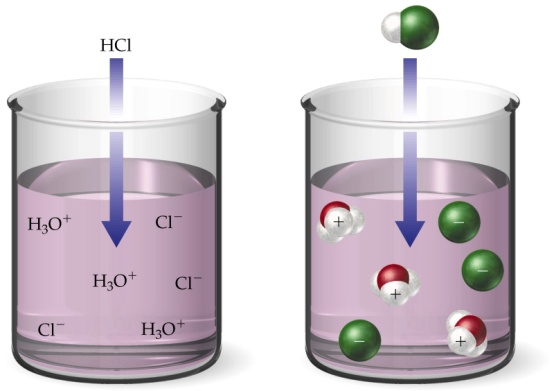 H2O
H2O
HCl            H+ + Cl-
HCl            Cl-+  H3O+
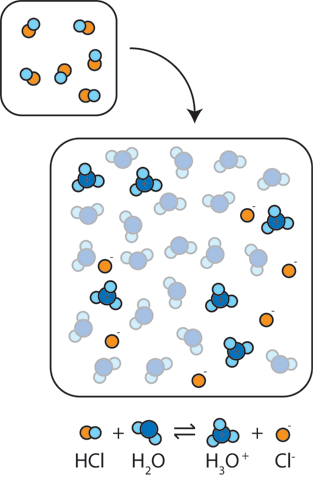